9s Facts
Backwards one -- teen
Teen
7
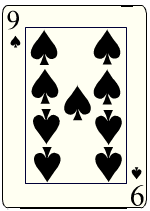 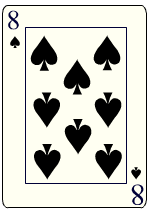 +
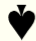 +
10
7
Teen
5
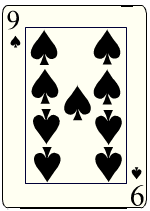 +
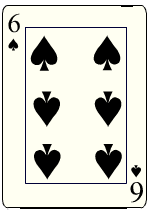 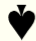 +
10
5
Teen
1
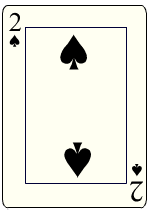 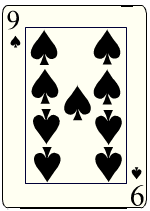 +
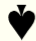 +
10
1
Teen
4
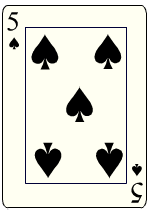 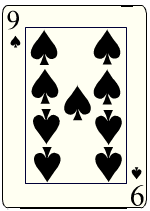 +
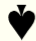 +
10
4
Teen
6
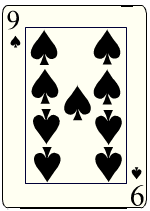 +
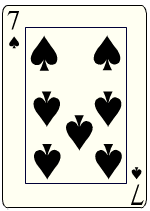 +
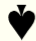 +
6
10
Teen
2
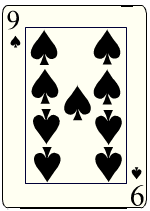 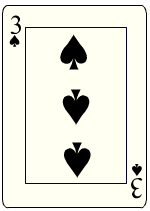 +
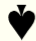 +
2
10
Teen
3
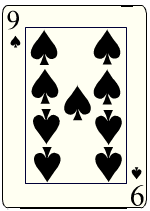 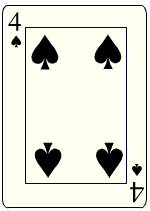 +
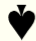 +
10
3
9
7
9
+ 4
+ 9
+ 3
13
16
12
9
5
9
+ 8
+ 9
+ 6
14
17
15
More Practice
Return